Mohdnazri SR, Keeble TR, Sharp AS
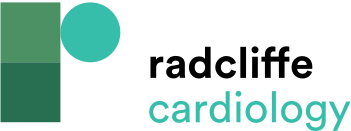 Figure 6: Schematic Diagram Illustrating Coronary Physiology Measurement Zones
Citation: Interventional Cardiology Review 2016;11(1):17–26
https://doi.org/10.15420/icr.2016:7:2
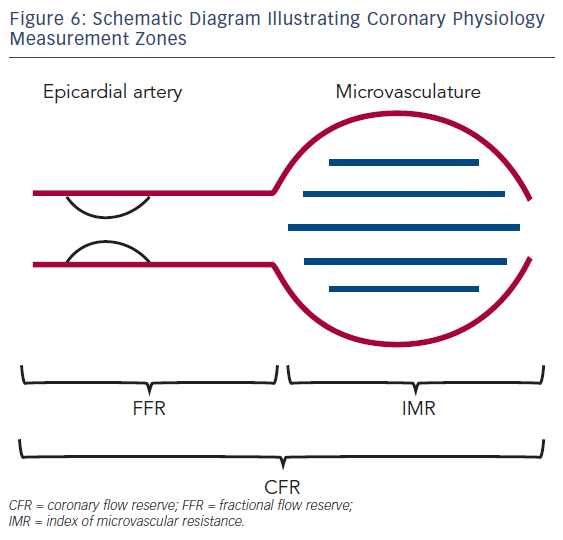